ФОТООТЧЁТСредней группы № 4На тему: «Спортивная неделя»
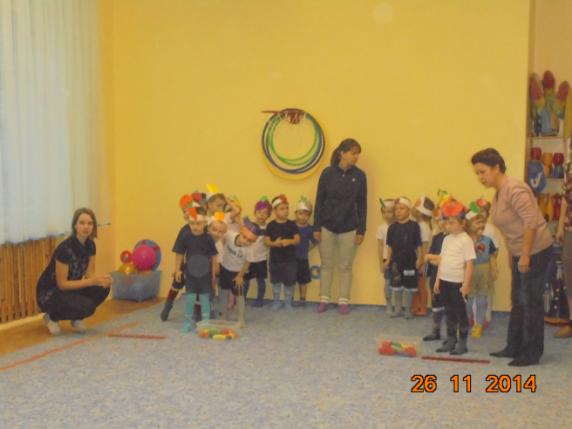 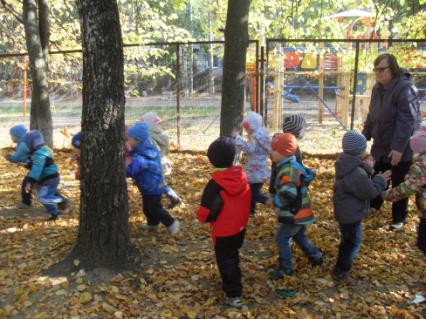 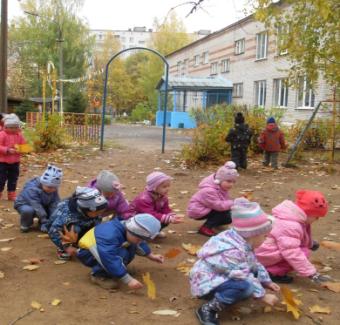 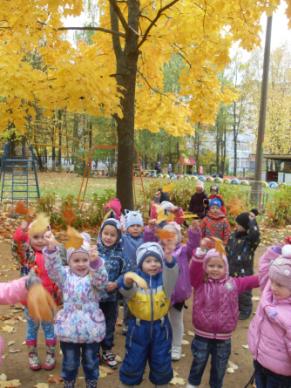 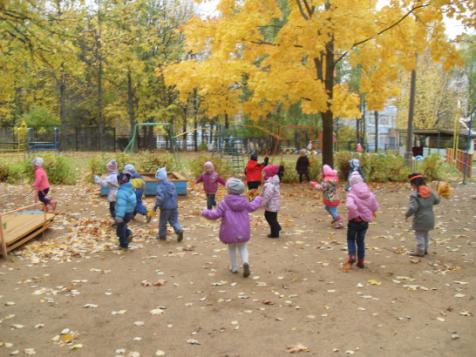 Коллективная работа по пластинографии«наш спортивный уголок»
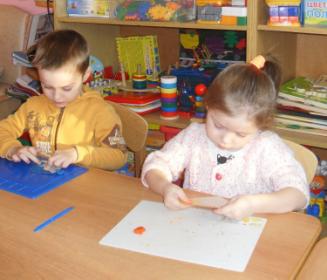 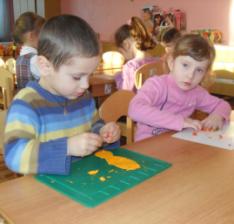 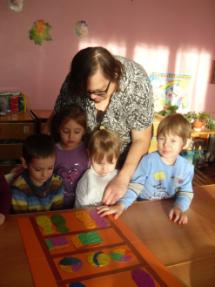 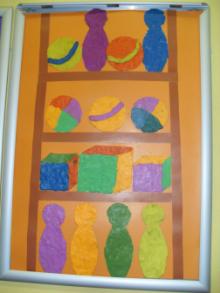 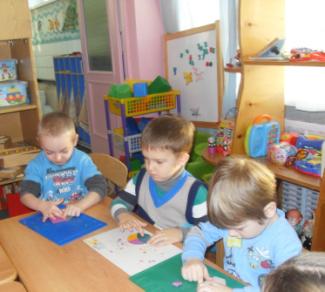 Лепка на тему: «Спортивные помощники»
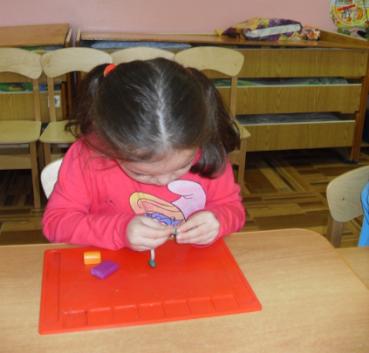 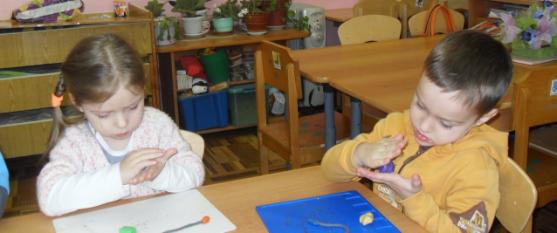 «Цветок здоровья»
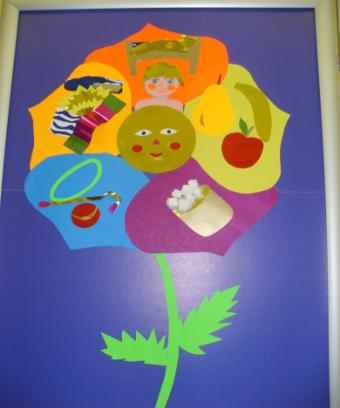 Аппликация «коврик для зарядки»
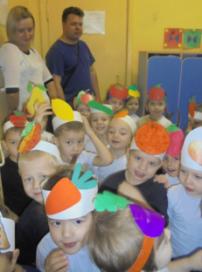 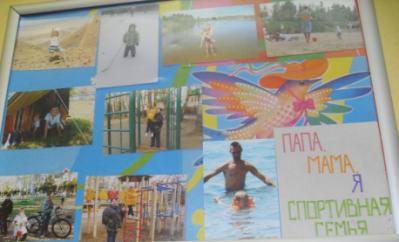 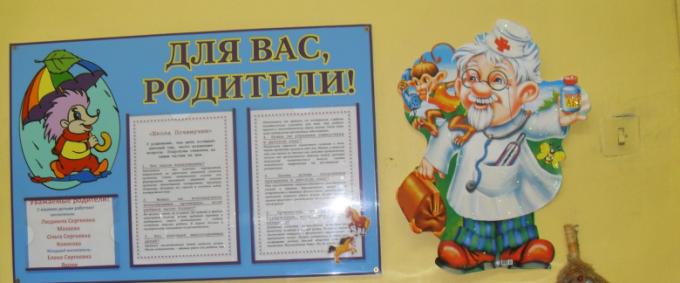 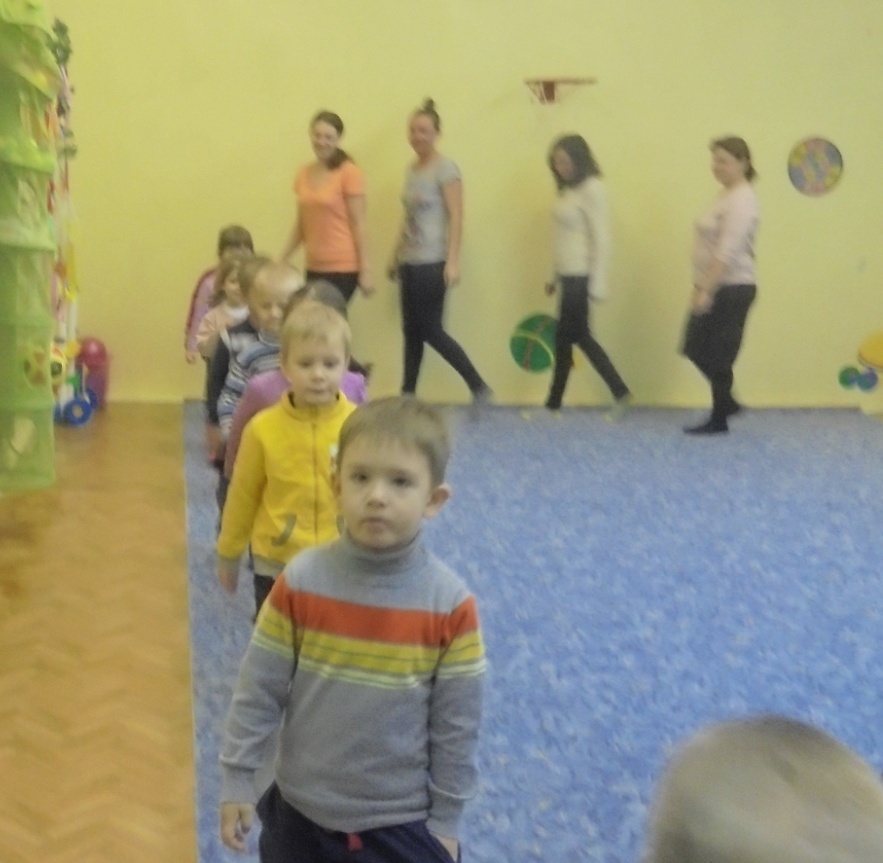 Зарядка вместе с мамой
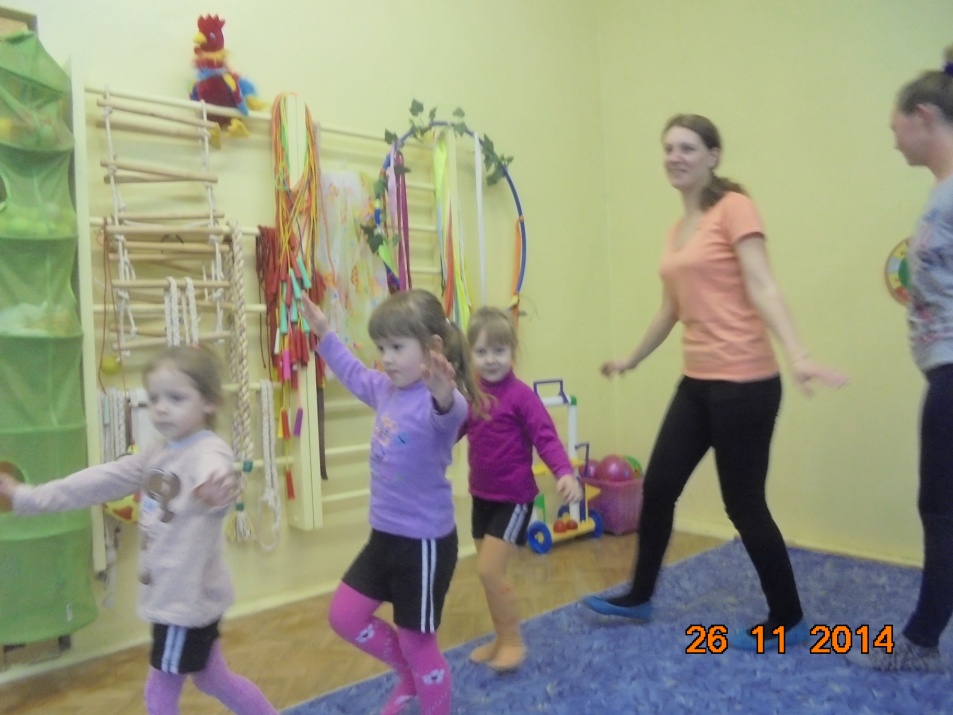 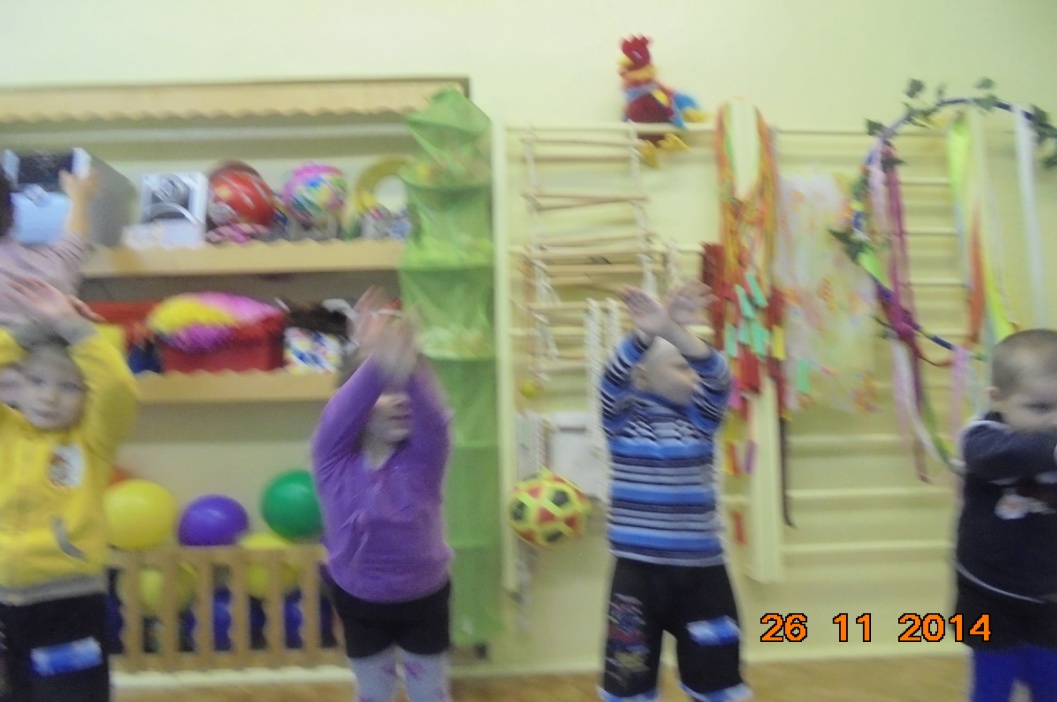 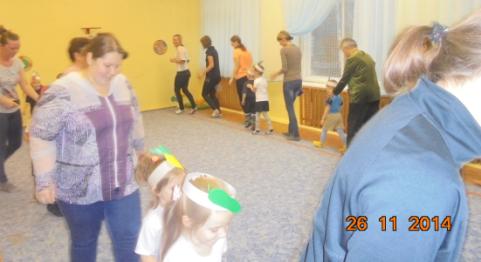 Спортивное развлечение с родителями «овощи  фрукты – полезные продукты»
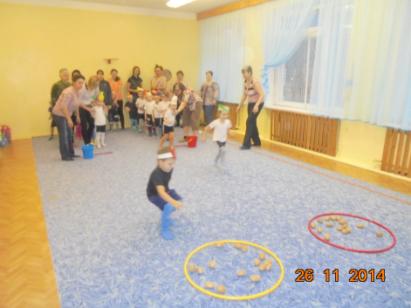 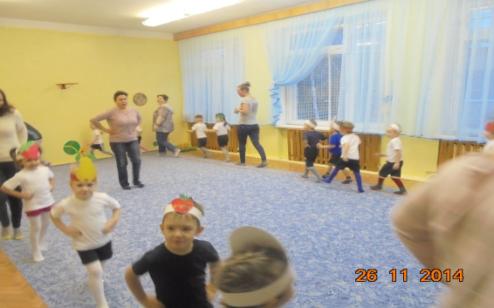 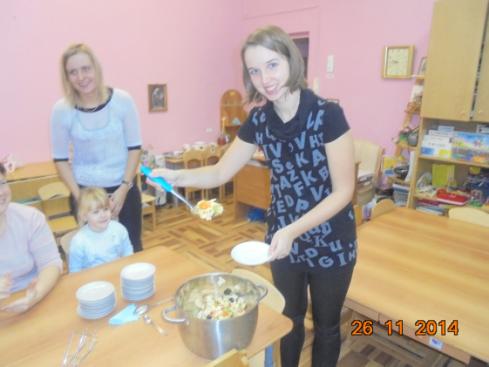 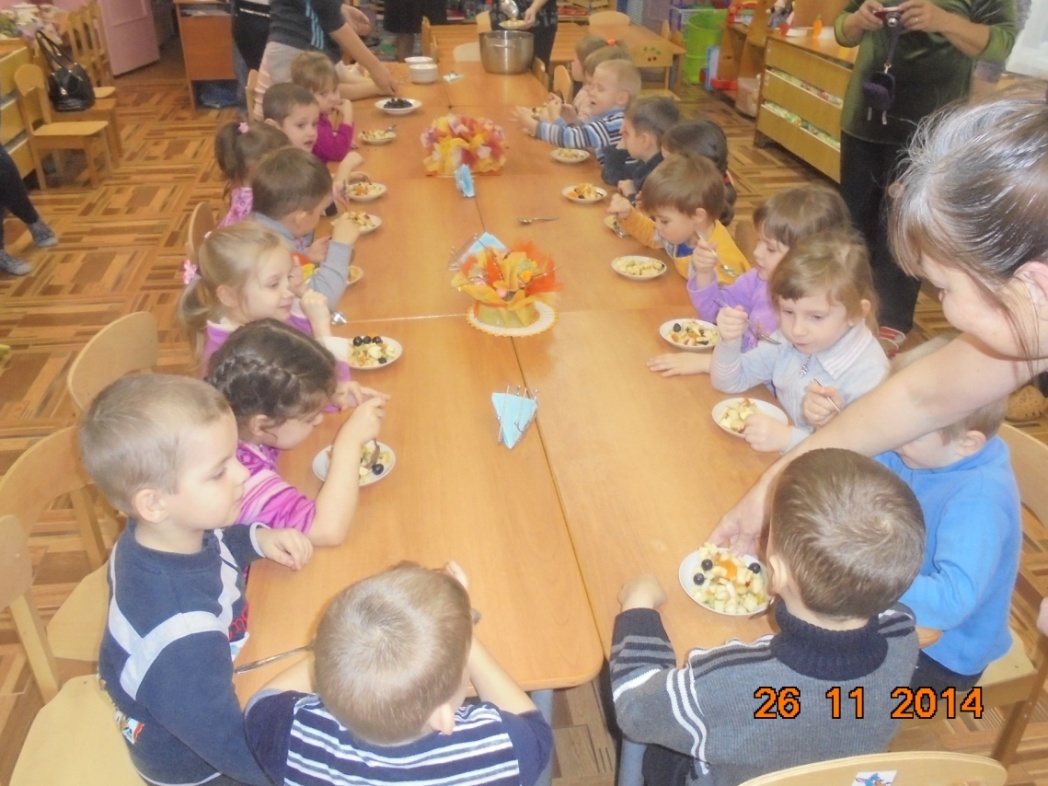 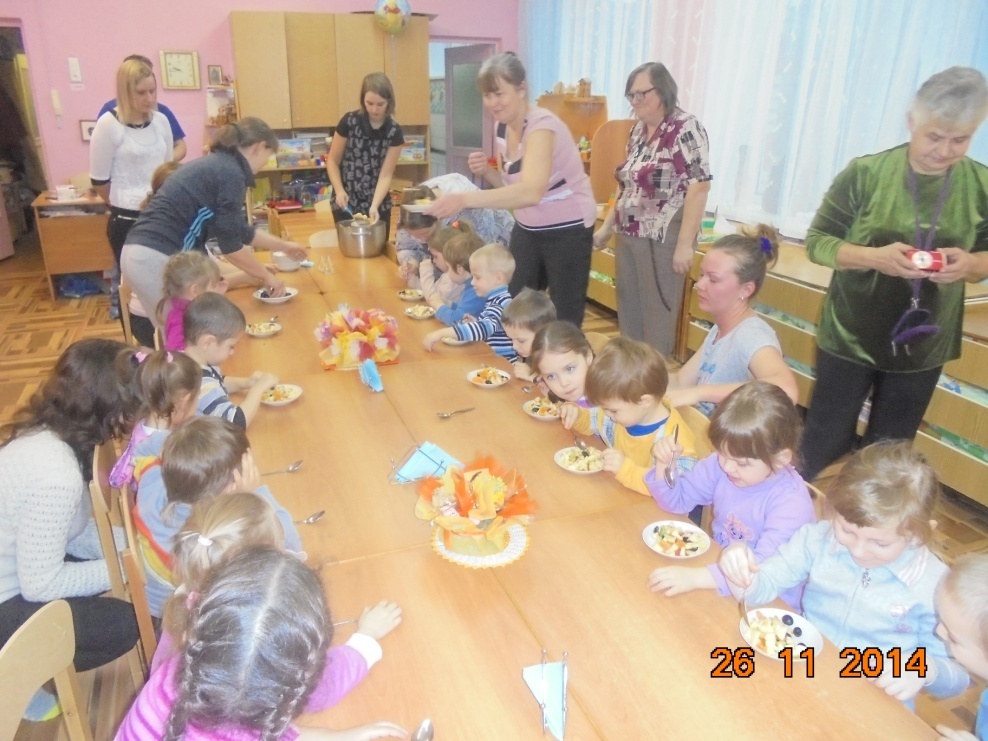